Are you OK?
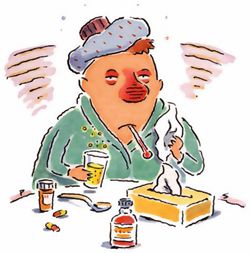 Царенко Дарья Геннадьевна
МБОУ «Гимназия №7»
г.Норильск Красноярского края
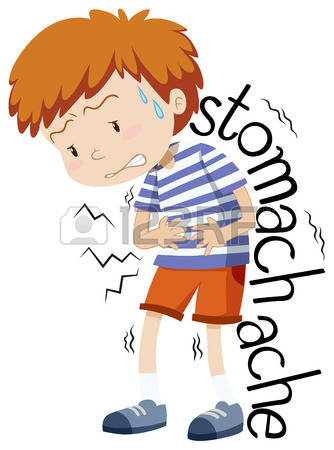 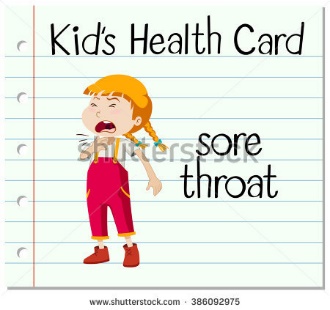 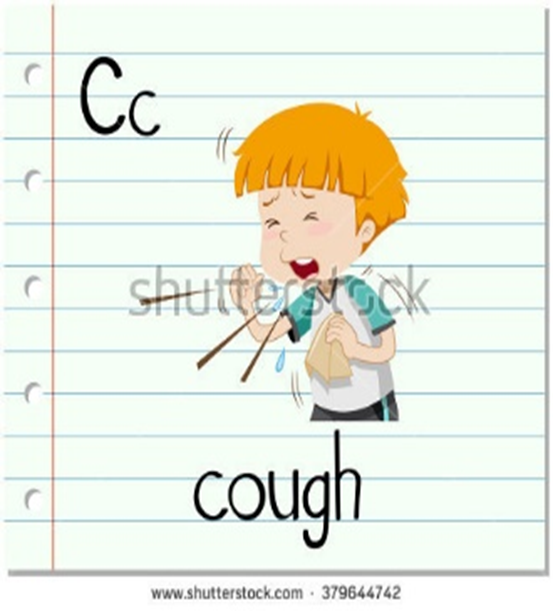 Match the words
English
Russian
Простуда
Больное горло
Кашель
Головная боль
Зубная боль
Температура
Боль в животе
Грипп
A stomachache
A headache
A toothache
A cold
The flu
A temperature
A sore throat
A cough